12·12
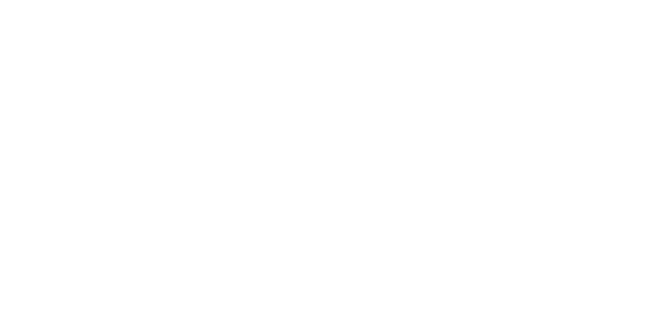 活动策划方案
汇报人：xx
01.点此编辑标题
02.点此编辑标题
03.点此编辑标题
04.点此编辑标题
05.点此编辑标题
在此输入详细文字介绍和详细信息
在此输入详细文字介绍和详细信息
在此输入详细文字介绍和详细信息
在此输入详细文字介绍和详细信息
在此输入详细文字介绍和详细信息
目
录
01.点此编辑标题
在此输入详细文字介绍和详细信息
01.点此编辑标题
添加标题
添加标题
添加标题
在此输入详细文字介绍和详细信息，在此输入详细文字介绍和详细信息。
在此输入详细文字介绍和详细信息，在此输入详细文字介绍和详细信息。
在此输入详细文字介绍和详细信息，在此输入详细文字介绍和详细信息。
01.点此编辑标题
请您在此处输入您的文本，或者将您的文本粘贴到此处
请您在此处输入您的文本，或者将您的文本粘贴到此处
请您在此处输入您的文本，或者将您的文本粘贴到此处
01.点此编辑标题
内容描述内容描述内容描述内容描述内容描述内容描述内容描述内容描述内容描述内容描述内容描述内容描述
NO.3
NO.1
请输入标题
请输入标题
请输入标题
内容描述内容描述内容描述内容描述内容描述内容描述
内容描述内容描述内容描述内容描述内容描述内容描述
内容描述内容描述内容描述内容描述内容描述内容描述
内容描述内容描述内容描述内容描述内容描述内容描述
NO.2
01.点此编辑标题
文字内容
文字内容
文字内容
文字内容
请替换文字内容，点击添加相关标题文字
请替换文字内容，点击添加相关标题文字
请替换文字内容，点击添加相关标题文字
请替换文字内容，点击添加相关标题文字
2020
请替换文字内容，点击添加相关标题文字，修改文字内容
01.点此编辑标题
此处添加标题内容点击此处添加内容点击此处添加内容此处添加标题内容点击此处添加内容点击此处添加内容
1
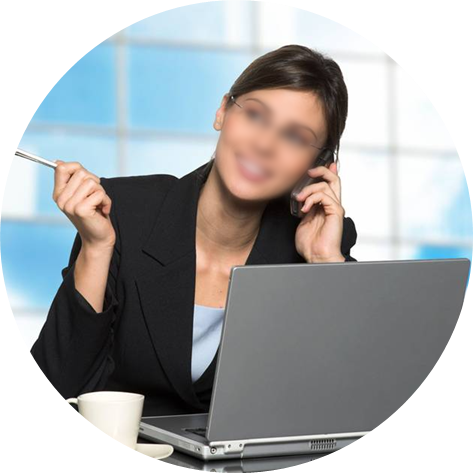 此处添加标题内容点击此处添加内容点击此处添加内容此处添加标题内容点击此处添加内容点击此处添加内容
2
此处添加标题内容点击此处添加内容点击此处添加内容此处添加标题内容点击此处添加内容点击此处添加内容
3
经验总结
此处添加标题内容点击此处添加内容点击此处添加内容此处添加标题内容点击此处添加内容点击此处添加内容
4
此处添加标题内容点击此处添加内容点击此处添加内容此处添加标题内容点击此处添加内容点击此处添加内容
5
01.点此编辑标题
写内容……点击输入本栏的具体文字，简明扼要的说明分项内容，此为概念图解，请根据您的具体内容酌情修改。写内容……点击输入本栏的具体文字，简明扼要的说明分项内容，此为概念图解，请根据您的具体内容酌情修改。写内容……点击输入本栏的具体文字，简明扼要的说明分项内容，此为概念图解，请根据您的具体内容酌情修改。
添加
关键字
添加
关键字
添加
关键字
02.点此编辑标题
在此输入详细文字介绍和详细信息
01.点此编辑标题
文字内容
文字内容
文字内容
文字内容
请替换文字内容，点击添加相关标题文字
请替换文字内容，点击添加相关标题文字
请替换文字内容，点击添加相关标题文字
请替换文字内容，点击添加相关标题文字
请替换文字内容，点击添加相关标题文字，修改文字内容请替换文字内容，点击添加相关标题文字，修改文字内容请替换文字内容，点击添加相关标题文字，修改文字内容请替换文字内容，点击添加相关标题文字，修改文字内容
02.点此编辑标题
单击此处输入文字单击此处输入文字
单击此处输入文字单击此处输入文字
输入小标题
关键字
关键字
输入小标题
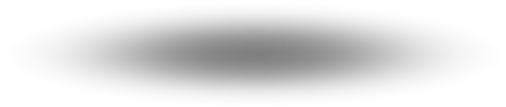 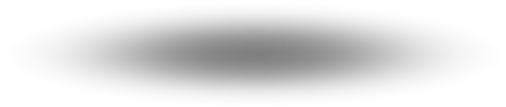 单击此处输入文字单击此处输入文字
单击此处输入文字单击此处输入文字
02.点此编辑标题
50%
25%
20%
20%
45%
30%
15%
添加标题
添加标题
添加标题
添加标题
添加标题
添加标题
添加标题
数据分析
此处添加详细文本描述，建议与标题相关并符合整体语言风格，语言描述尽量简洁生动。尽量将每页幻灯片的字数控制在200字以内，据统计每页幻灯片的最好控制在5分钟之内。
02.点此编辑标题
单击填加标题

单击填加文字内容
单击填加文字内容
单击填加文字内容
单击填加标题

单击填加文字内容
单击填加文字内容
单击填加文字内容
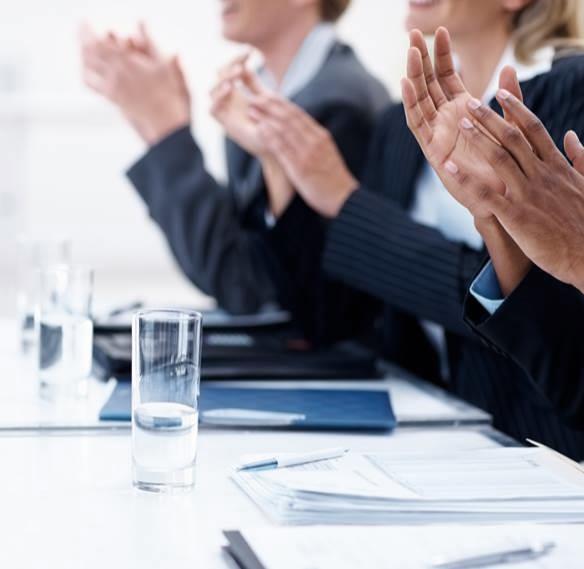 单击填加标题

单击填加文字内容
02.点此编辑标题
添加标题
在此录入图表的描述说明，在此录入图表的描述说明，在此录入上述图表的描述说明。
添加标题
在此录入图表的描述说明，在此录入图表的描述说明，在此录入上述图表的描述说明。
在此录入图表的描述说明，在此录入图表的描述说明，在此录入上述图表的描述说明。在此录入图表的描述说明，在此录入图表的描述说明，在此录入上述图表的描述说明。
添加标题
在此录入图表的描述说明，在此录入图表的描述说明，在此录入上述图表的描述说明。
02.点此编辑标题
您的内容打在这里，或者通过复制您的文本后，在此框中选择粘贴，并选择只保留文字。
您的内容打在这里，或者通过复制您的文本后，在此框中选择粘贴，并选择只保留文字。
您的内容打在这里，或者通过复制您的文本后，在此框中选择粘贴，并选择只保留文字。
您的内容打在这里，或者通过复制您的文本后，在此框中选择粘贴，并选择只保留文字。
您的内容打在这里，或者通过复制您的文本后，在此框中选择粘贴，并选择只保留文字。
您的内容打在这里，或者通过复制您的文本后，在此框中选择粘贴，并选择只保留文字。
03.点此编辑标题
在此输入详细文字介绍和详细信息
02.点此编辑标题
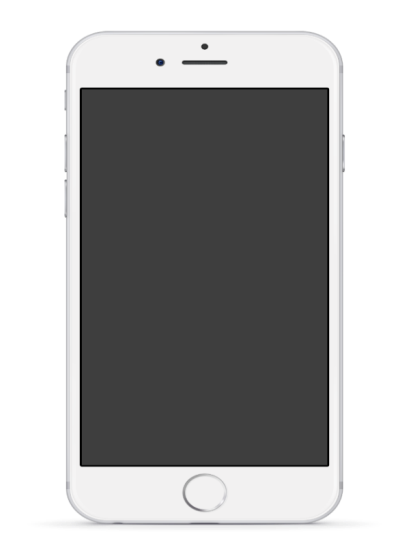 标题
标题
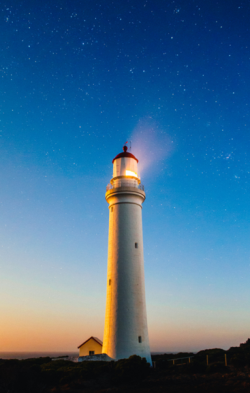 您的内容打在这里，或者通过您的内容打在这里，或者
您的内容打在这里，或者通过您的内容打在这里，或者
04
01
标题
标题
您的内容打在这里，或者通过您的内容打在这里，或者
您的内容打在这里，或者通过您的内容打在这里，或者
02
05
标题
标题
您的内容打在这里，或者通过您的内容打在这里，或者
您的内容打在这里，或者通过您的内容打在这里，或者
03
06
02.点此编辑标题
添加标题
添加标题
添加标题
您的内容打在这
您的内容打在这
您的内容打在这
01
03
02
您的内容打在这里，或者通过复制您的文本后，在此框中选择粘贴，并选择只保留文字。您的内容打在这里，或者通过复制您的文本后，在此框中选择粘贴。
03.点此编辑标题
■请输入您标题
■请输入您标题
您的内容打在这里，或者通过复制您的文本后，在此框中选择粘贴，并选择只保留文字。
成功项目一
成功项目二
您的内容打在这里，或者通过复制您的文本后，在此框中选择粘贴，并选择只保留文字。
成功项目三
■请输入您标题
您的内容打在这里，或者通过复制您的文本后，在此框中选择粘贴，并选择只保留文字。
03.点此编辑标题
01
点此编辑标题
您的内容打在这里，或者通过复制您的文本后，在此框中选择粘贴，并选择只保留文字
点此编辑标题
点此编辑标题
您的内容打在这里，或者通过复制您的文本后，在此框
您的内容打在这里，或者通过复制您的文本后，在此框中选择粘贴，并选择只保留文字
02
03
03.点此编辑标题
01
02
此处输入文字
此处输入文字
在此输入详细文字介绍和详细信息，在此输入详细文字介绍和详细信息。
1
在此输入详细文字介绍和详细信息，在此输入详细文字介绍和详细信息。
2
添加标题
在此输入详细文字介绍和详细信息，在此输入详细文字介绍和详细信息。
3
此处输入文字
此处输入文字
04
在此输入详细文字介绍和详细信息，在此输入详细文字介绍和详细信息。
03
4
03.点此编辑标题
点击此处添加标题
在此输入详细文字介绍和详细信息，在此输入详细文字介绍和详细信息。
2
1
点击此处添加标题
在此输入详细文字介绍和详细信息，在此输入详细文字介绍和详细信息。
点击此处添加标题
在此输入详细文字介绍和详细信息，在此输入详细文字介绍和详细信息。
4
3
点击此处添加标题
在此输入详细文字介绍和详细信息，在此输入详细文字介绍和详细信息。
04.点此编辑标题
在此输入详细文字介绍和详细信息
03.点此编辑标题
步骤 1
步骤 2
步骤 3
您的内容打在这里，或者通过复制您的文本后，在此框中选择粘贴
您的内容打在这里，或者通过复制您的文本后，在此框中选择粘贴
您的内容打在这里，或者通过复制您的文本后，在此框中选择粘贴
步骤 4
步骤 5
步骤 6
您的内容打在这里，或者通过复制您的文本后，在此框中选择粘贴
您的内容打在这里，或者通过复制您的文本后，在此框中选择粘贴
您的内容打在这里，或者通过复制您的文本后，在此框中选择粘贴
03.点此编辑标题
23%
50%
90%
编辑标题
编辑标题
编辑标题
在此输入详细文字介绍和详细信息，在此输入详细文字介绍和详细信息。
在此输入详细文字介绍和详细信息，在此输入详细文字介绍和详细信息。
在此输入详细文字介绍和详细信息，在此输入详细文字介绍和详细信息。
04.点此编辑标题
100%
A
88%
B
75%
C
58%
D
45%
E
30%
F
在此输入详细文字介绍和详细信息，在此输入详细文字介绍和详细信息。在此输入详细文字介绍和详细信息，在此输入详细文字介绍和详细信息，在此输入详细文字介绍和详细信息，在此输入详细文字介绍和详细信息。在此输入详细文字介绍和详细信息，在此输入详细文字介绍和详细信息。
04.点此编辑标题
编辑文本
编辑文本
点此编辑标题
点此编辑标题
在此输入详细文字介绍和详细信息，在此输入详细文字介绍和详细信息。在此输入详细文字介绍和详细信息，在此输入详细文字介绍和详细信息。在此输入详细文字介绍和详细信息，在此输入详细文字介绍和详细信息。
编辑文本
04.点此编辑标题
请在此输入你的标题
在此输入详细文字介绍和详细信息，在此输入详细文字介绍和详细信息。
请在此输入你的标题
在此输入详细文字介绍和详细信息，在此输入详细文字介绍和详细信息。
编辑文本
编辑文本
编辑文本
编辑文本
请在此输入你的标题
在此输入详细文字介绍和详细信息，在此输入详细文字介绍和详细信息。
请在此输入你的标题
在此输入详细文字介绍和详细信息，在此输入详细文字介绍和详细信息。
04.点此编辑标题
01单击此处输入标题
在此输入详细文字介绍和详细信息，在此输入详细文字介绍和详细信息。
1
Jan         Feb         Mar         Apr
02单击此处输入标题
在此输入详细文字介绍和详细信息，在此输入详细文字介绍和详细信息。
2
May        Jun          Jul
03单击此处输入标题
在此输入详细文字介绍和详细信息，在此输入详细文字介绍和详细信息。
3
Aug         Sep         Oct         Nov
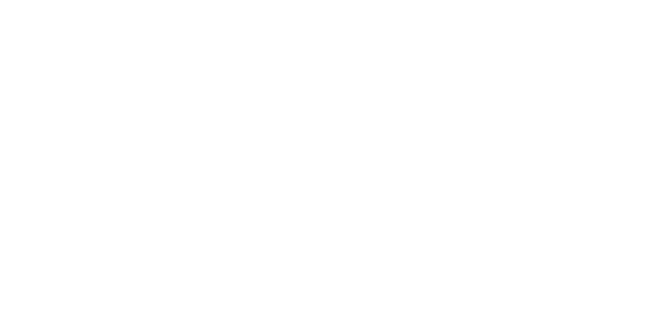 感谢观看
汇报人：xx